01 Mary B II radio transmission 0503
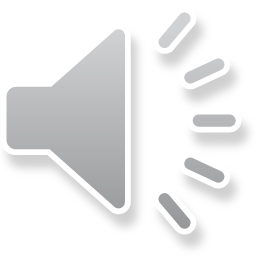